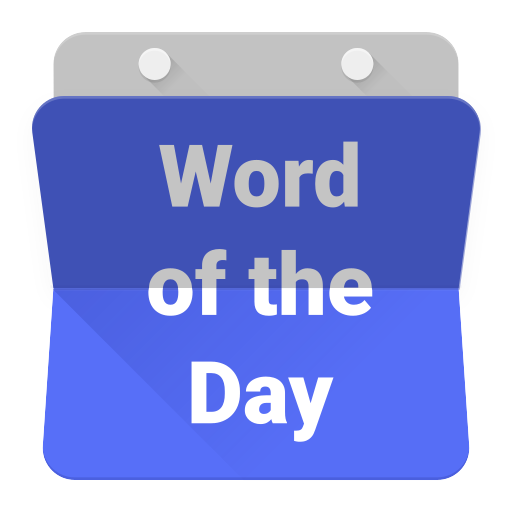 ayam
ayam
“ayam”, pronounced “I am”, is the Indonesian word for “chicken”. 
If an Indonesian asks you if you are a “chicken”, you can simply reply, “Yes, ayam!”
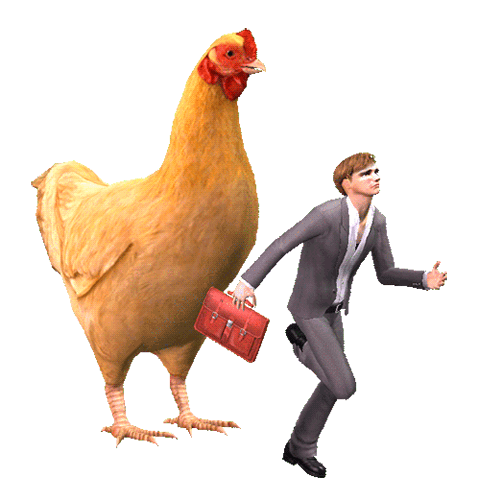 “Help! Ayam in danger!!!”
ayam
“Ayam a chicken, yes ayam! Ayam … Ayam … Ayam … Ayam !”
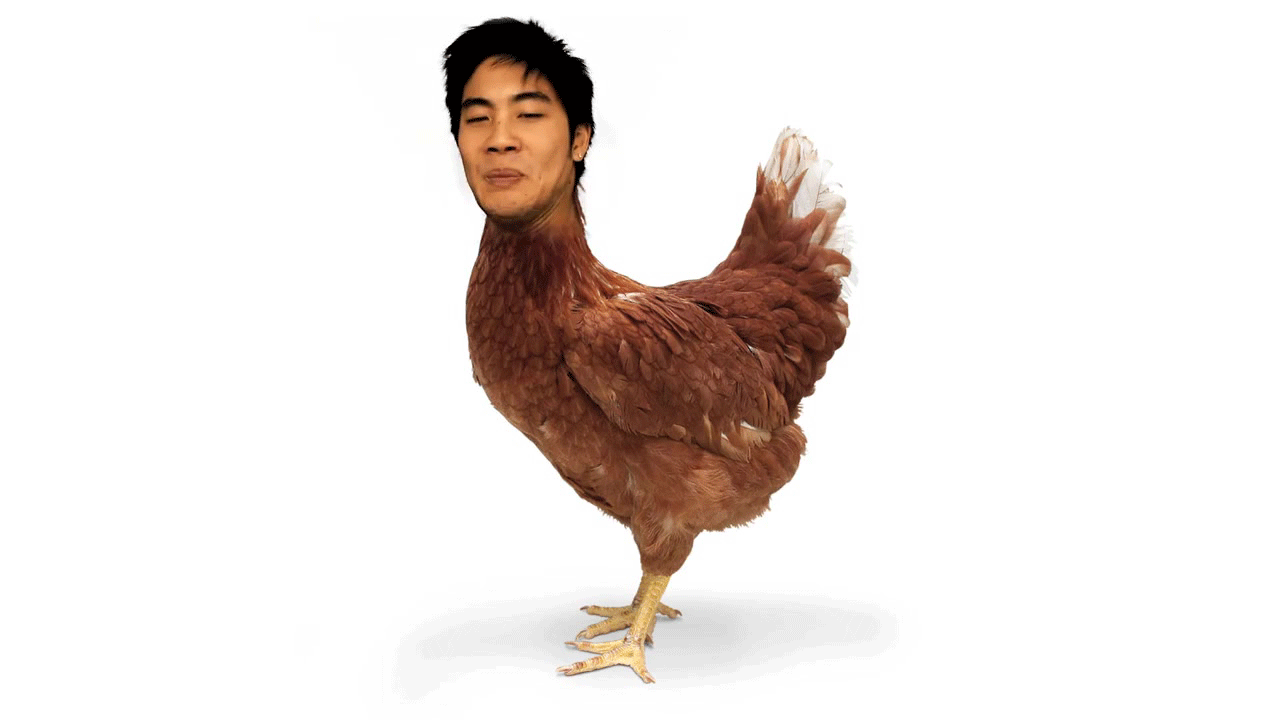